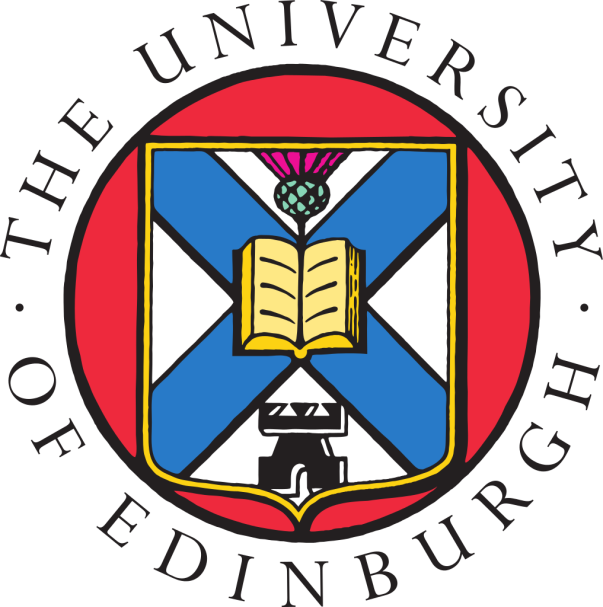 KL Flux Monitoring
Mikhail Bashkanov
3
4
5
10deg
10deg
1deg
4deg
6
Plastic scintillators
trackers
7
Phi displacement
8
TOF
magnetic
Kaon momentum [GeV]
9
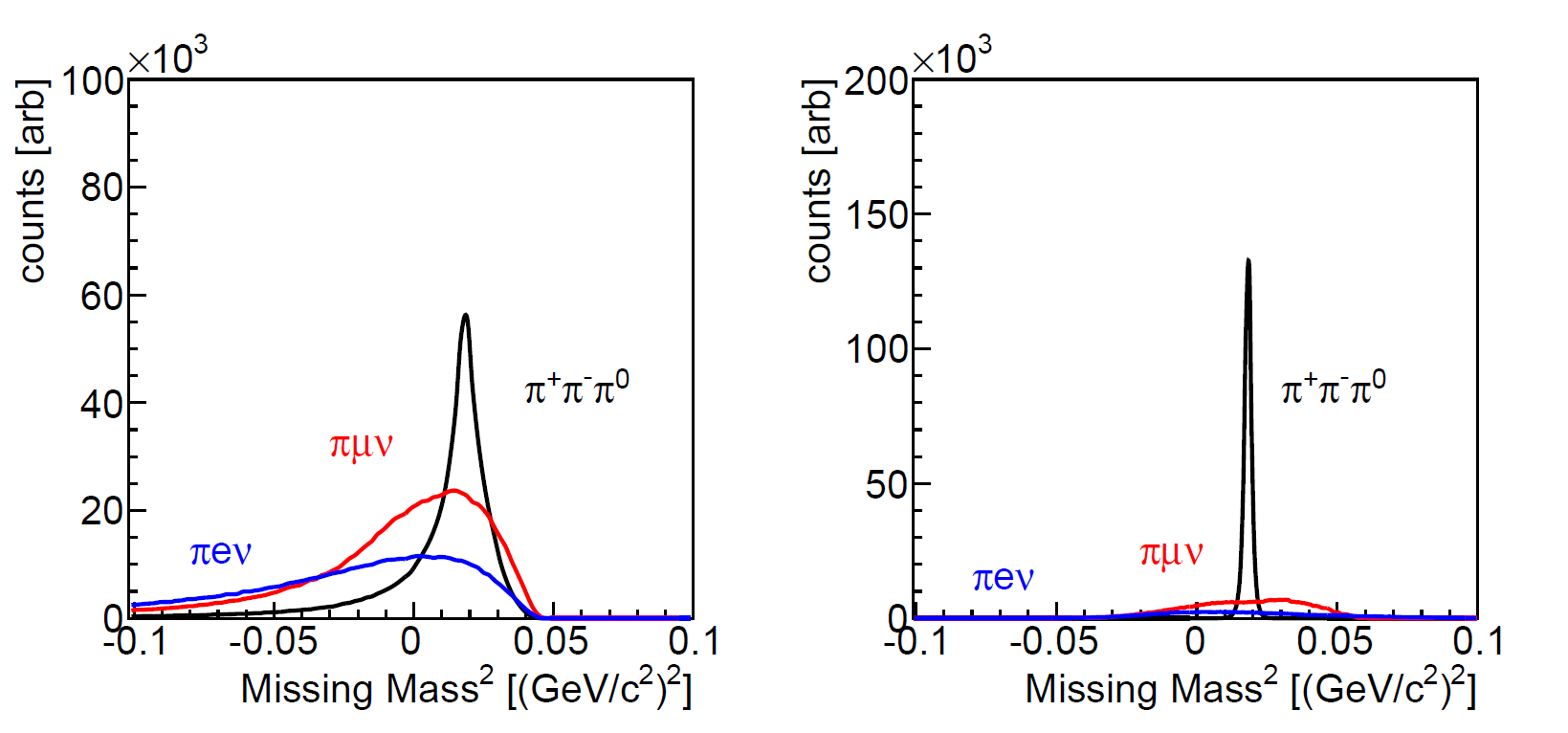 10
11
Monitor requirements
12
Magnet, 1m long, 50 cm diameter
1000mm
5deg
1deg
2000mm
4deg
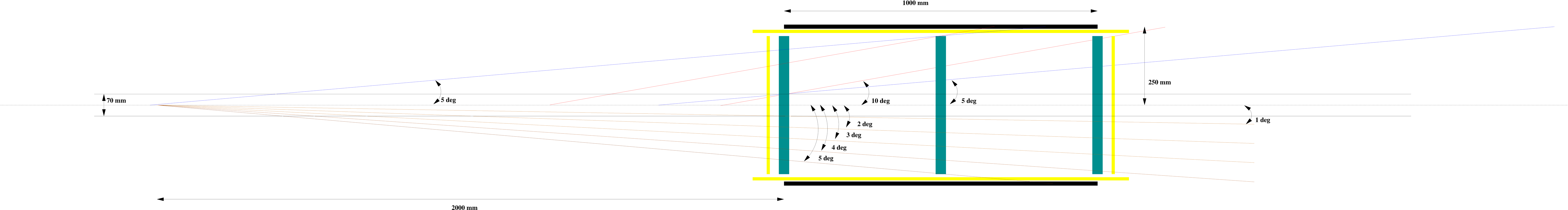 10deg
5deg
5deg
10deg
3 trackers (MicroMeGaS)
Plastic scintillator
1 barrel, 2 end-cap Pizzas
13
Plastic scintillators
trackers
14
“Simple” KL Flux Monitor
15
“Simple” monitor
16
Plastic scintillators
Trackers
absorber
Accurate position determination
6 time information per track
2 side readout for the conical barrels
17
Conclusion
18